20
24
Share About You
Open Networking 7:30 – 8:00
1 minute spotlights

Please share (verbally and via the Chat if desired)

Name, Business and Why WBOA? 

What do you hope to gain from your WBOA Membership?

You may add your email and website to the Chat as well
20
24
Page 03
Table Of Contents
Open Networking
About The WBOA
Our Vision And Mission
Content About The WBOA
Updates & Volunteer
20
24
Megan Gentile
Archivist
Page 01
Meet Our Team
20
24
[Speaker Notes: We have had a change in the board – Please welcome Megan Gentile as our new Archivist]
Page 02
Welcome To The WBOA
As a 501(c)(3) focused on education, we work to educate Women Business Owners on new technology, business systems and solutions, and opportunities to grow both personally and professionally. At WBOA we Don’t Grow it Alone™
WBOA.org
20
24
What Do You Know About The WBOA?
The mission of WBOA is to provide education and enlightenment to support the social and economic power of women in business and to promote entrepreneurship.
20
24
Page 05
Our Vision
Vision 001
Have WBOA be the trusted resource for Women Business Owners to connect, grow, and learn together.
Vision 002
• Consistently offer value to our members
• Build the brand
• Increase engagement
20
24
Page 07
Thanks To Our Outgoing Board
Deb Sorcinelli
Colleen Serre
Anita Eliason
Freda Brown
President
Treasurer
Vice President
Archivist
20
24
Page 09
Member Benefits
The WBOA is a place to listen and be heard, a place where women share their experience of business ownership in hopes of making it easier for the next entrepreneur. 
 
Please join us. Feel the energy. Get the support.
20
24
Page 10
WBOA 2024 Agenda – Mark Your Calendars
Morning Meetings
On the Road Events
Boot Camps
Zoom with us. 7:30- 9:00 am
In-person 6-8 pm
In-person, Spring & Fall, TBA
2ⁿᵈ Thursday AM
3ʳᵈ Thursday PM*
Spring and Fall
20
24
Page 11
QUOTES
"You do not just wake up and become the butterfly - Growth is a process."
- Rupi Kaur
20
24
Get Involved
A lot or a little. Lead or join a team or help out at events.
Teams
Events
Public Relations
Member outreach
20
24
Page 13
Upcoming Events – Have you registered online yet?
WBOA On the Road
Good Morning WBOA on Zoom
Feb 15, 2024 6- 8:00 PM MexiRico Restaurant
Springfield, 1021 Main St, SPFLD MA 01103
March 14, 2024, 7:30 - 9:00 AM
Zoom
Register @ whoa.org
Register @ whoa.org
20
24
Page 14
General Guidelines & Expectations
WBOA Fundamentals
Sponsorship Opportunities
Hosting Opportunities
WBOA Contact
hello@wboa.org
www.wboa.org
20
24
Page 15
THANK YOU
20
24
Unlock the Key to Financial Success for Women Business Owners
with Freda Brown
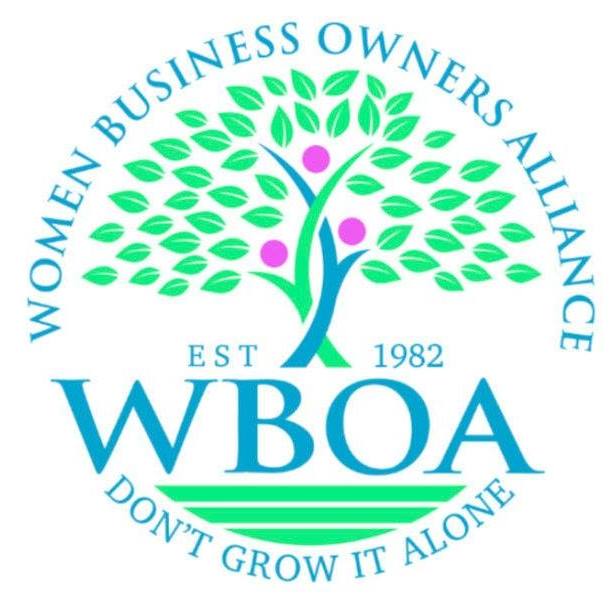 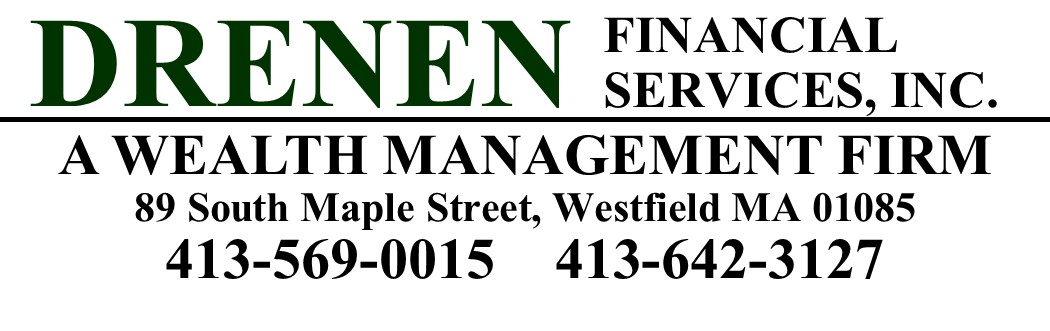 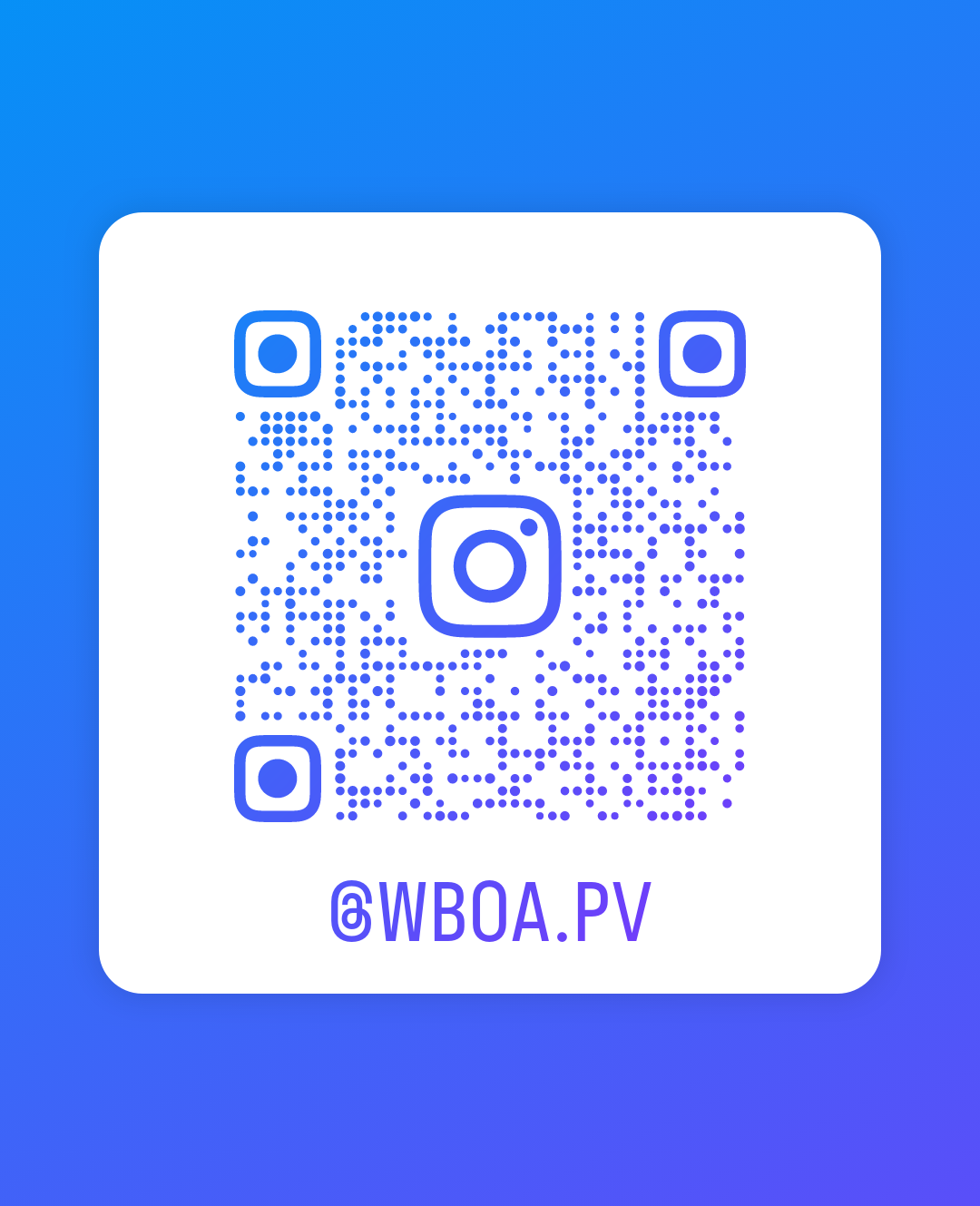 What is your tax entity?
Sole Proprietor
LLC – Schedule C?
Partnership
LLC – 1065
S-Corp
C-Corp
NEW 2024!! Beneficial Ownership Information Report
United States Department of the Treasury Financial Crimes Enforcement Network
FinCEN.gov
LLC, S-Corp, C-Corp must file
If new in 2024 within 60 days
Before 12/31/2024
Need photo ID
It’s February
What are you 
thinking 
about ???
It’s February
GETTING YOUR 
2023 TAXES DONE
Or
PLANNING YOUR 2024 BUSINESS GROWTH?
Profit & Loss statement
A profit and loss (P&L) statement summarizes the revenues, costs and expenses incurred during a specific period of time.

A P&L statement provides information about whether a company can generate profit by increasing revenue, reducing costs, or both.
Profit & Loss statement
Business Name
	 INCOME






*Cost of Goods if you buy and resell 
Or ingredients if bake/sell
Or materials to produce something
Or shipping costs to get to end users
Or equipment to sell (cost of what is sold)
Sales 					$ 
Services 				$

Materials/Goods* (MINUS)	$
Business Name
	 EXPENSES
Accounting				$
Advertising				$
Depreciation 			$
Equipment (Laptop)		$
Insurance (GL, WC, Auto?)	$
Supplies 				$
Training 				$
Rent					$
Repairs & Maintenance 	$
Utilities 				$
Wages 				$
Other	 (Auto?) 			$
What does your P&L tell you?
How often do you check your P&L?

Who does your books?

How often do you reconcile your bank accounts?

What are your trends?
Keep Track Monthly, NOT Yearly
Know where your money is coming from

What are the most important expenses you have to do your business?

What can’t you do without?

Are you reconciling your bank accounts monthly?

Compare Monthly, Quarterly, Yearly
What can you do now for 2023?
Retroactive to 2023 Tax Deduction Ideas
Choose the way you Claim (Expense out) your assets at tax time
BONUS DEPRECIATION (not allowed in MA, yes for Federal)
EXPENSED
MACRS (Modified Accelerated Cost Recovery System) DEPRECIATION
STRAIGHT LINE DEPRECIATION
Office in Home
SQUARE FOOTAGE 
(Length x Width of dedicated space) 
or  
SAFE HARBOR
(Length x Width of dedicated space)
The De Minimis Safe Harbor election
Other Strategies
Hire your spouse
Hire your children
Vehicle expenses
Office in Home
Travel for Business & Vacation
Health Insurance
Cell Phone Expenses
Page 10
WBOA 2024 Agenda – Mark Your Calendars
Morning Meetings
On the Road Events
Boot Camps
Zoom with us. 7:30- 9:00 am
In-person 6-8 pm
In-person, Spring & Fall, TBA
2ⁿᵈ Thursday AM
3ʳᵈ Thursday PM*
Spring and Fall
20
24
Page 11
QUOTES
"You do not just wake up and become the butterfly - Growth is a process."
- Rupi Kaur
20
24
Get Involved
A lot or a little. Lead or join a team or help out at events.
Teams
Events
Public Relations
Member outreach
20
24
Page 13
Upcoming Events – Have you registered online yet?
WBOA On the Road
Good Morning WBOA on Zoom
Feb 15, 2024 6- 8:00 PM MexiRico Restaurant
Springfield, 1021 Main St, SPFLD MA 01103
March 14, 2024, 7:30 - 9:00 AM
Zoom
Register @ whoa.org
Register @ whoa.org
20
24
Page 14
General Guidelines & Expectations
WBOA Fundamentals
Sponsorship Opportunities
Hosting Opportunities
WBOA Contact
hello@wboa.org
www.wboa.org
20
24
Page 15
THANK YOU
20
24